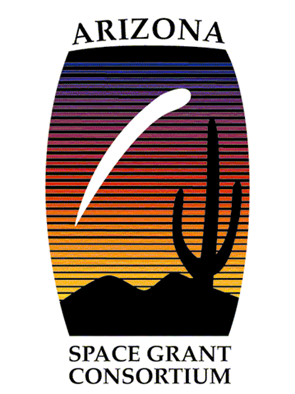 Paleomagnetic analysis of bimodal magmatism associated with Tule Tank Crater, San Francisco Volcanic Field, northeastern Arizona
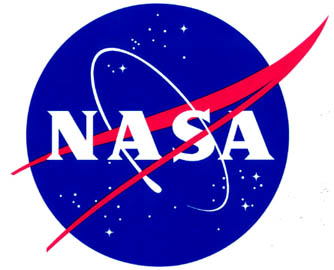 Christina Turpin

Dr. Michael Ort
Northern Arizona University, Department of Geology
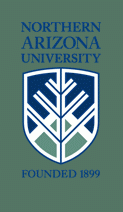 Background
San Francisco Volcanic Field (SFVF)
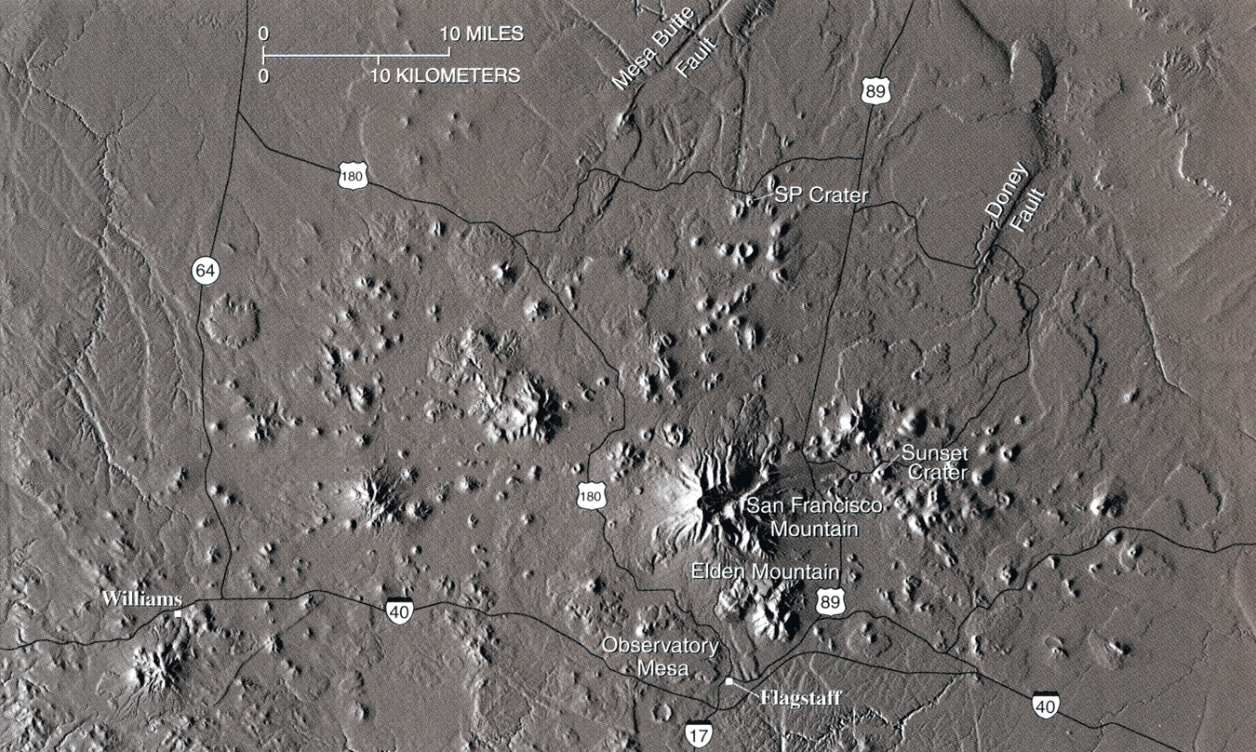 [Speaker Notes: SFVF 
 Colorado Plateau
 600+ cinder cones – primarily basalt
Youngest eruptions are SP, Doney, Strawberry, Merriam, and Sunset, probably in that order]
Research
Tule Tank Crater
Pre-Matuyama (+2.6 Ma)
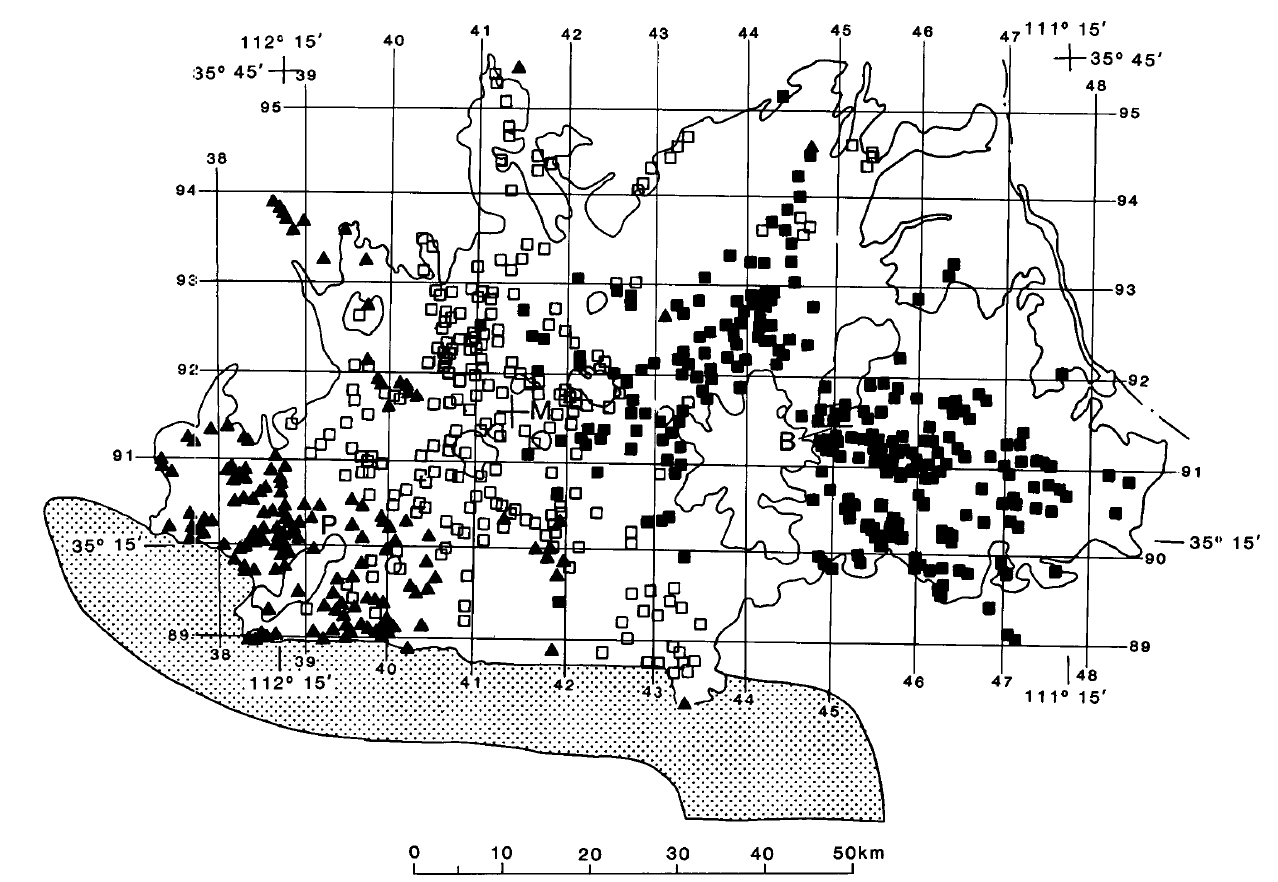 Matuyama (2.6 Ma – 800 ka)
Brunhes (800 ka - Present)
[Speaker Notes: Matuyama – reversed polarity
Northeastward migration of the SFVF (chronozones)
 Erupted benmoreite and rhyolite (dome)
 Co-eval lava eruption?
If erupted simulataneously, their remanence should be identical.
 Paleomagnetism used to time volcanic events
 Paleomagnetism – orientation of magnetic remanence in rocks
 Paleosecular variation – path that Earth’s magnetic poles travel over time
 Comparison of remanence to secular variation facilitates age comparison]
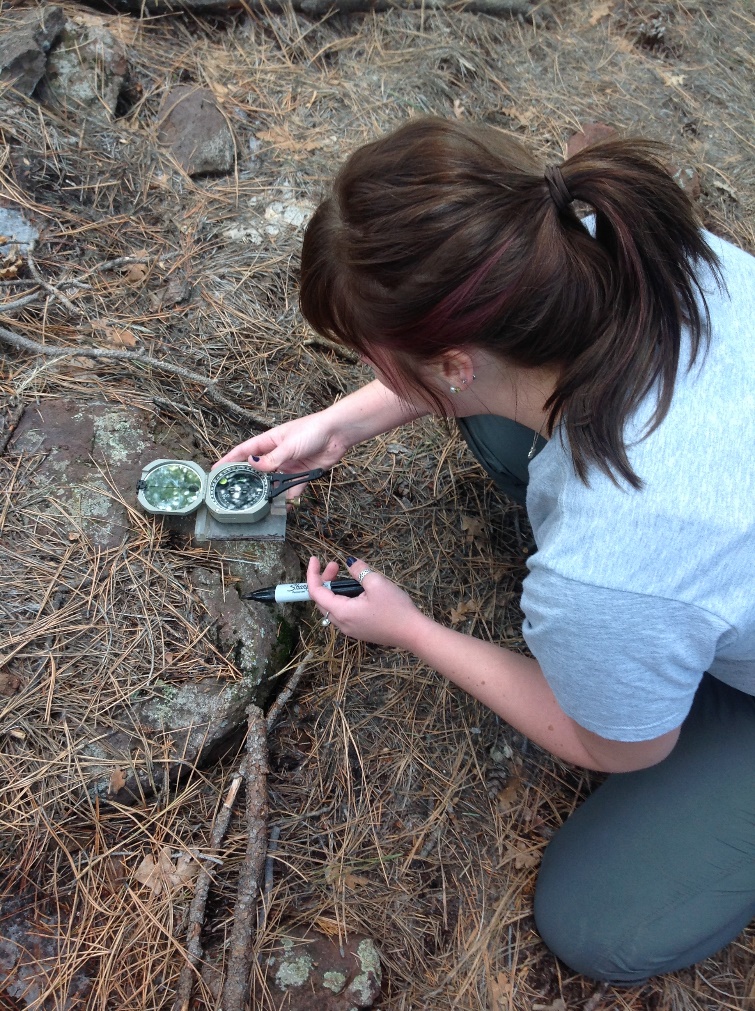 Methods
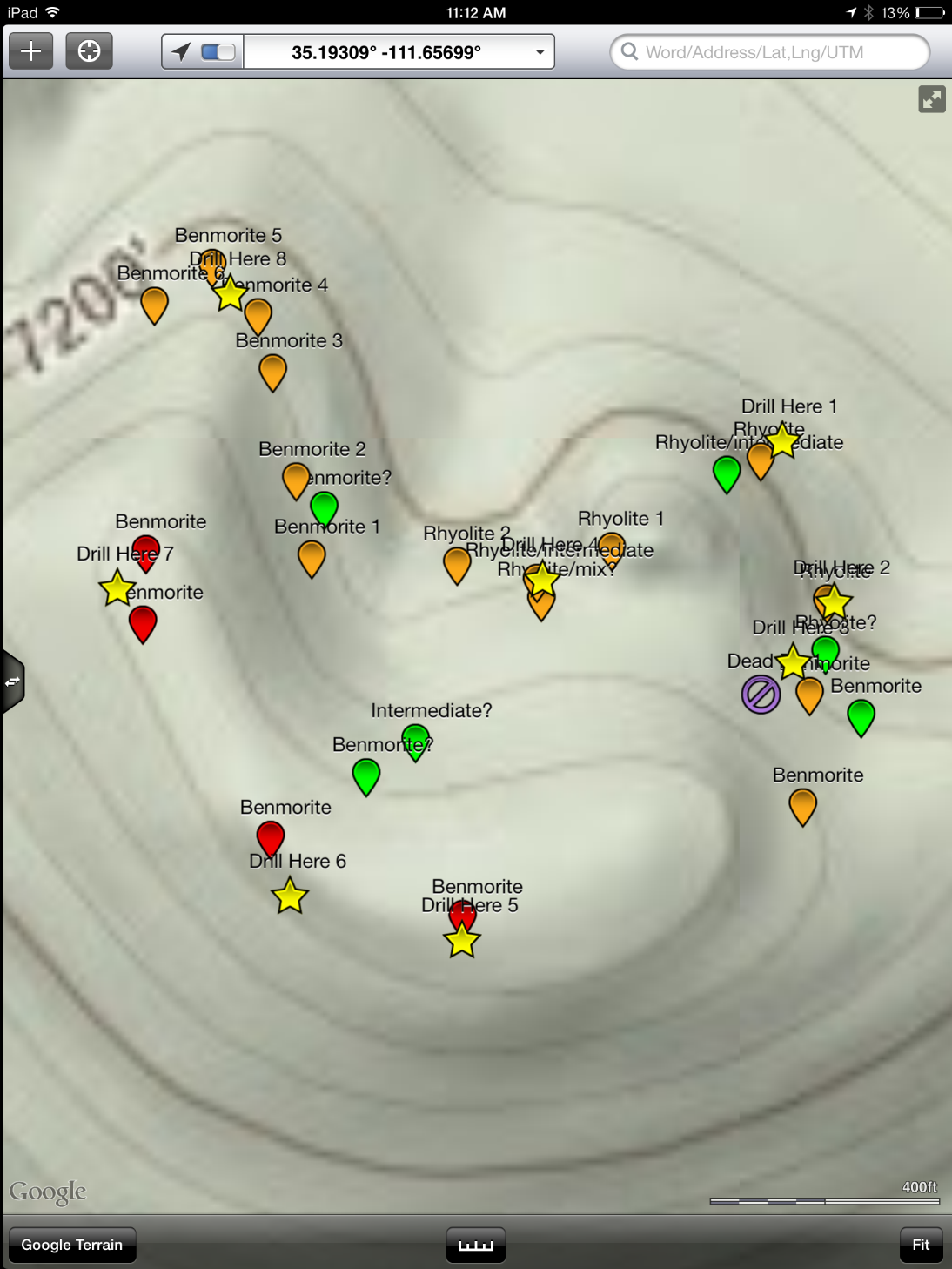 Field Work
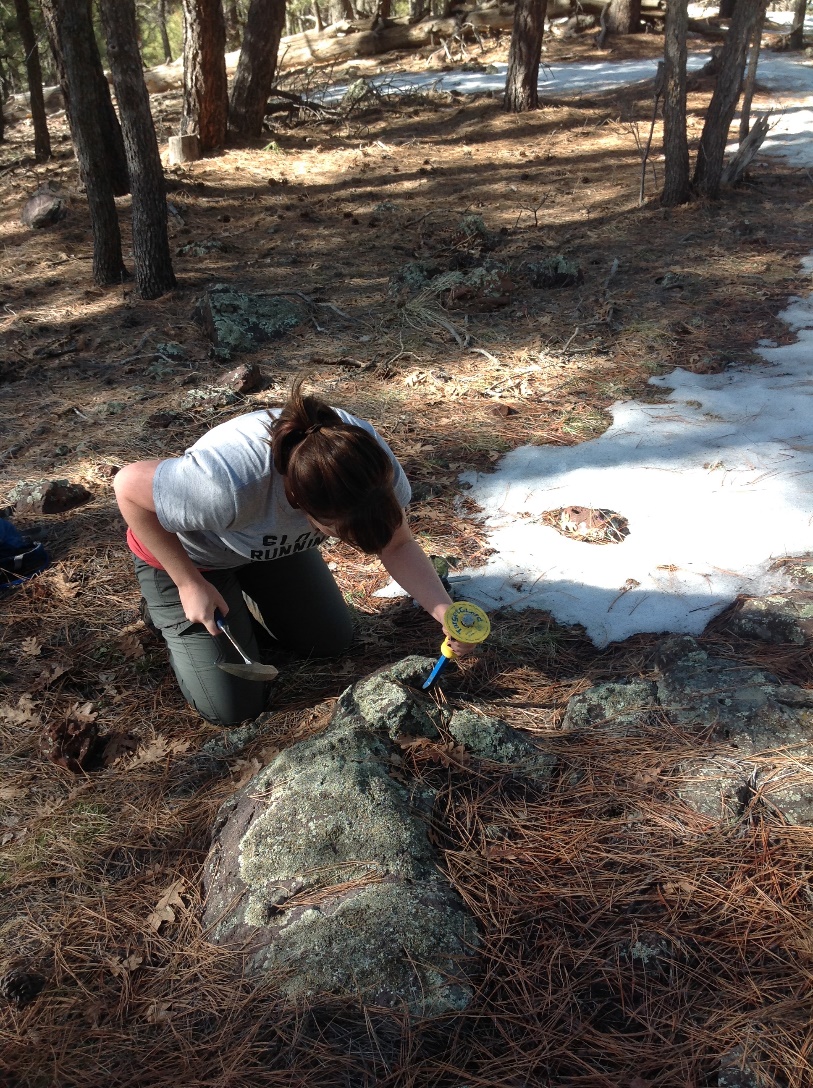 Sample Collection >


< Tule Tank
[Speaker Notes: Research encompassed both field and lab work
 Field: 
Used GIS application to determine sample sites (stars depict sample sites)
Collected oriented samples by marking North at present and marking horizontal plane of sample]
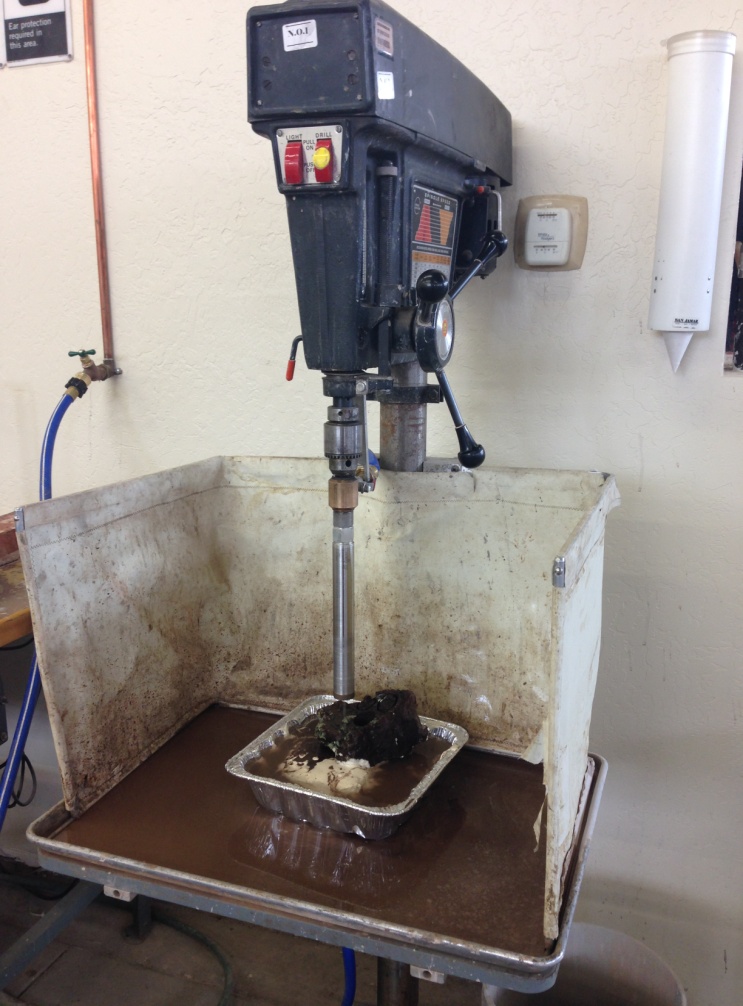 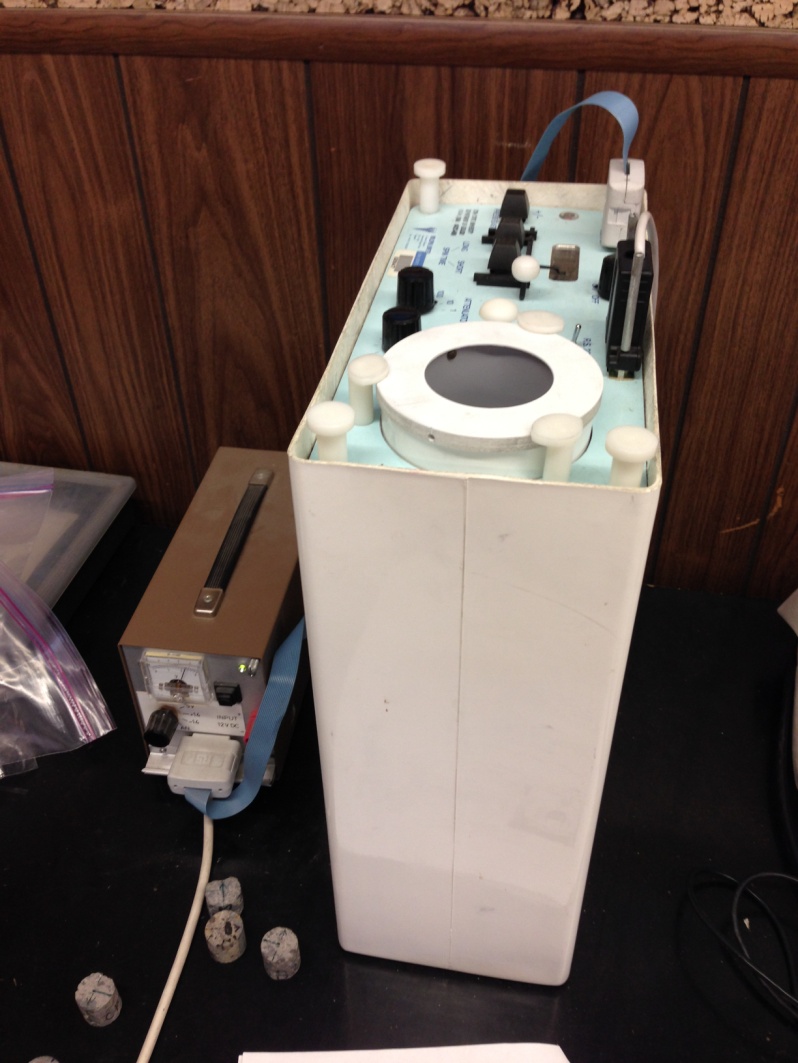 Lab Work
Set in Plaster

Drill
Cut

Process
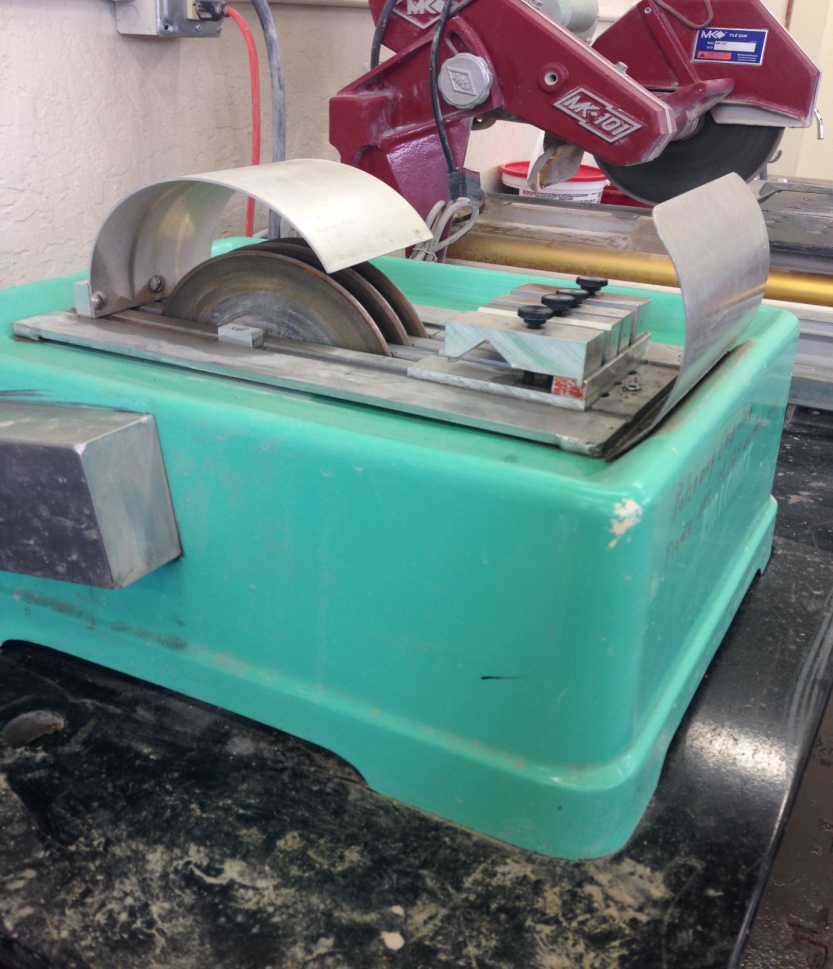 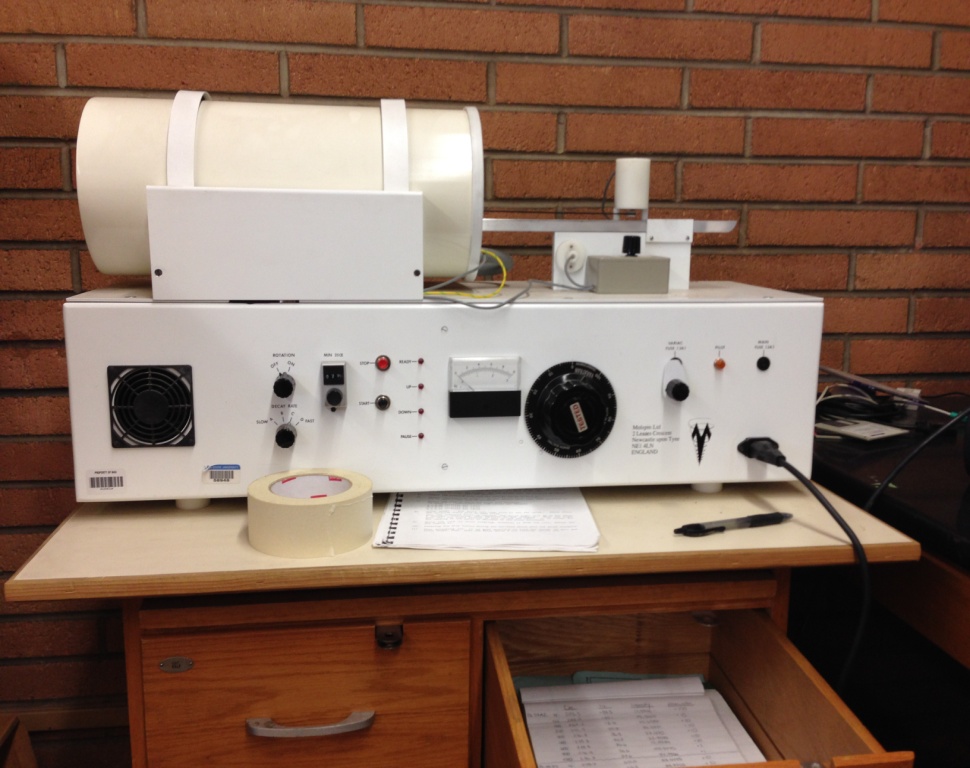 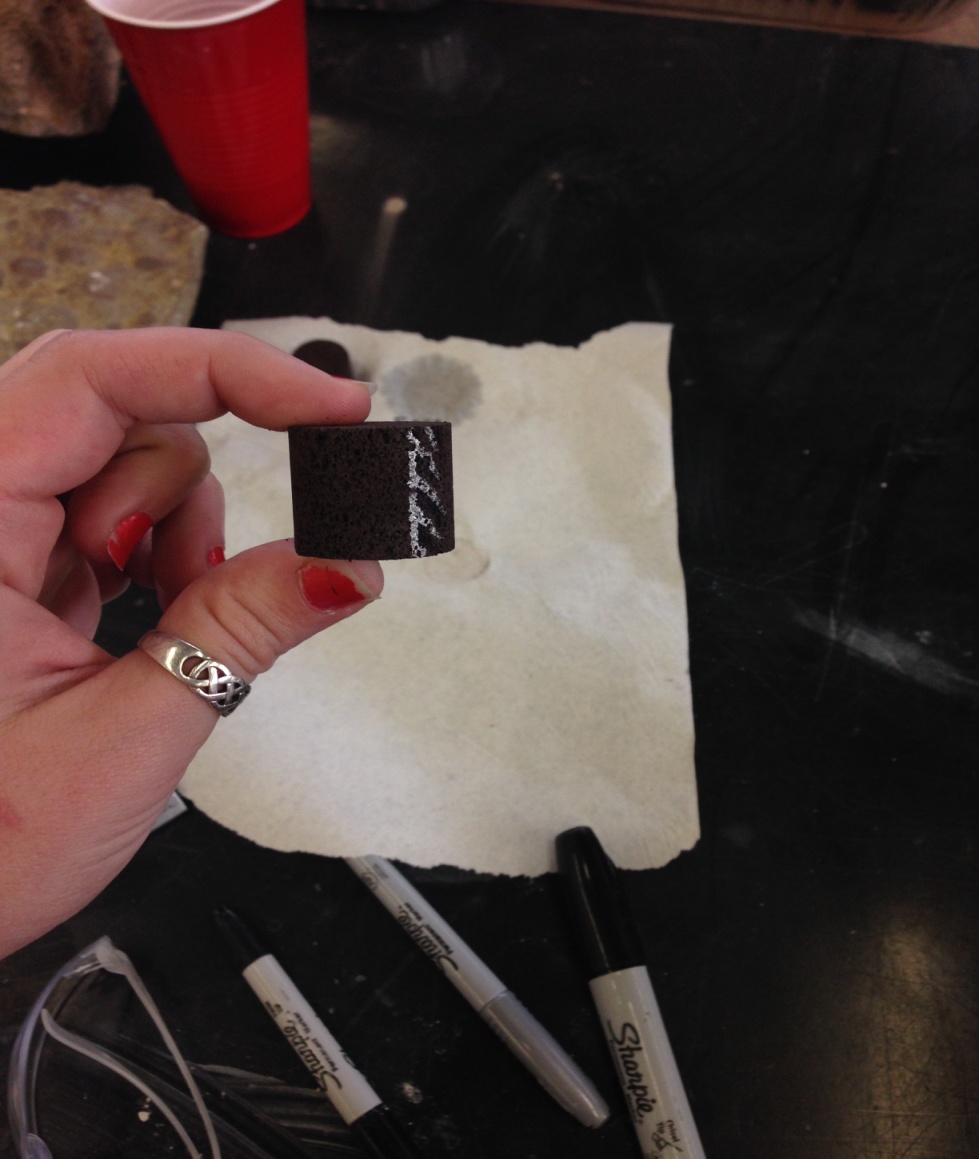 [Speaker Notes: Samples collected in the field were cored and processed in paleomagnetism and demagnetizer machines

Puffinplot was used to process the data from the cores]
Data Analysis
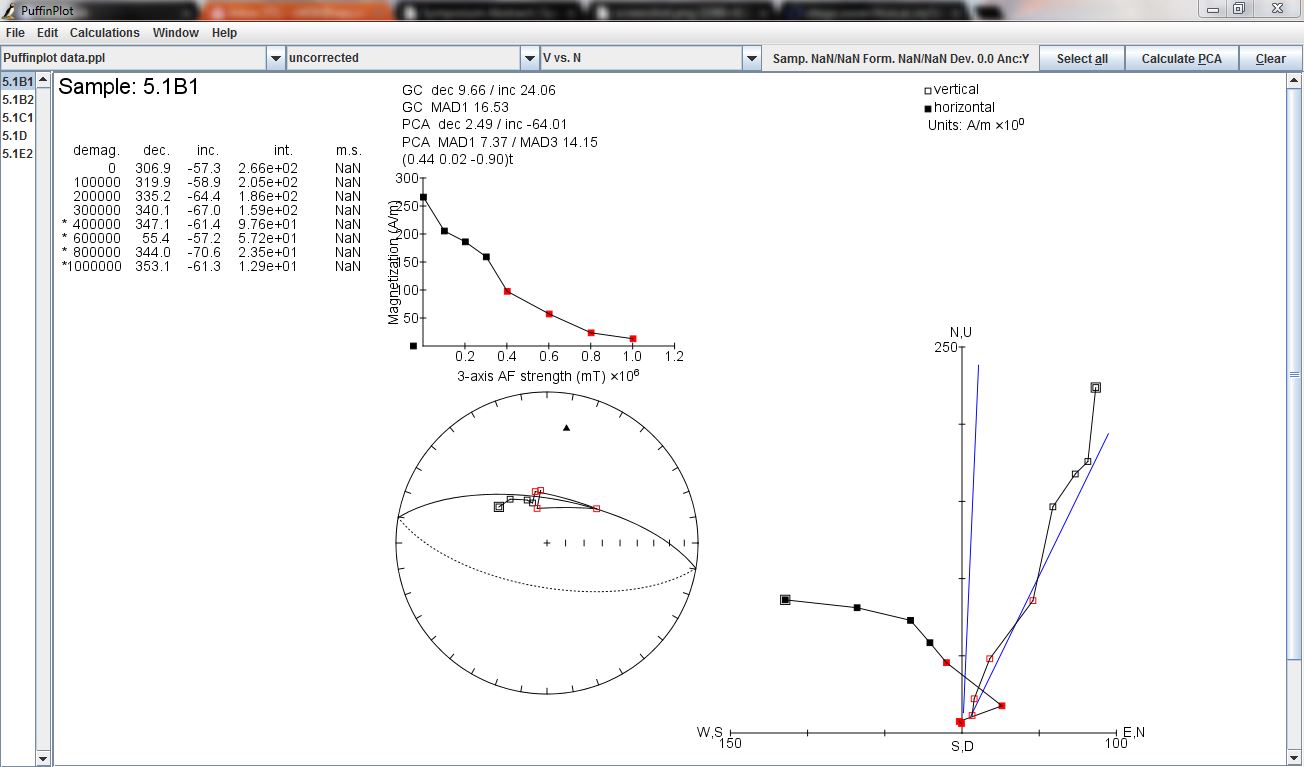 [Speaker Notes: Example of one core within raw data of one site
The curve and stereonets shows the removal of remanent magnetism]
Results
Benmoreite
Modern magnetic field
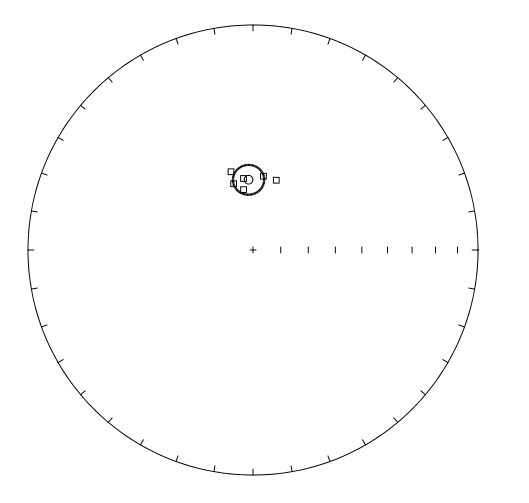 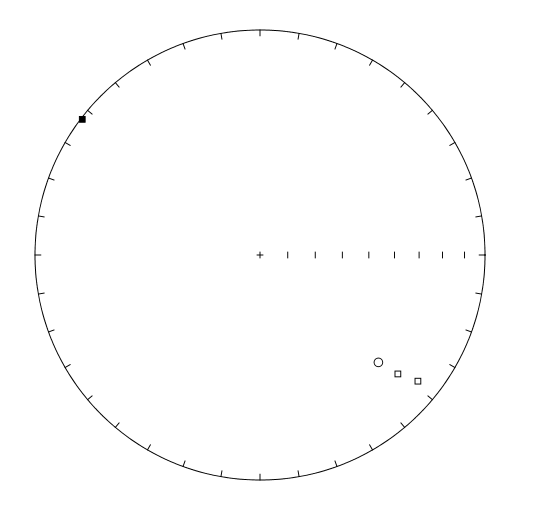 Site 5.1
Site 10
[Speaker Notes: Not similar plots
Site 10 has more variation and not as well grouped as 5.1]
Results
Rhyolite
Modern magnetic field
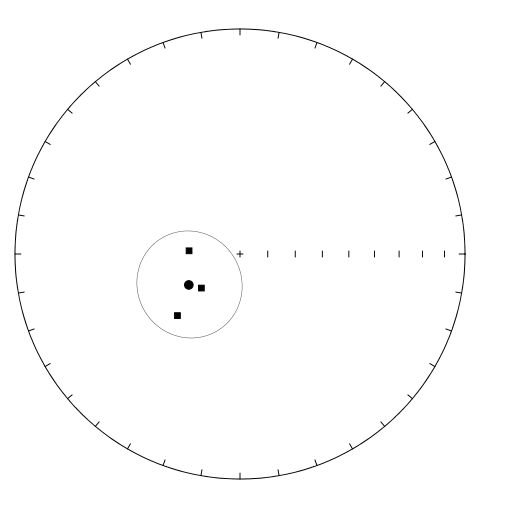 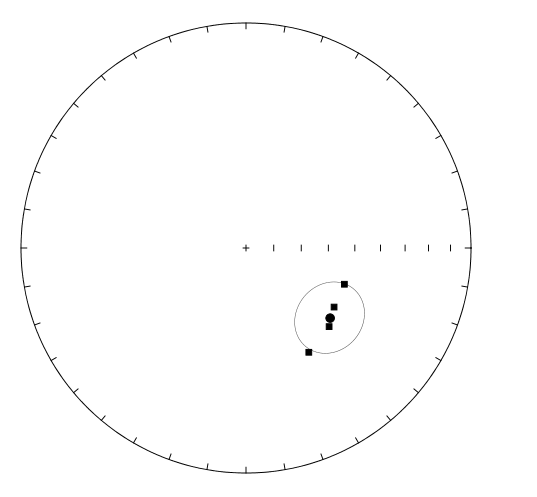 Site 1.3
Site 8.2
[Speaker Notes: Plots again, do not appear similar, but may be within error of each other – need to do statistical analysis to be sure
Data say that they are not the same, but so scattered and so little data that they may be similar.]
Conclusions
Preliminary data show some consistencies with Matuyama age of eruption

Alteration of samples’ magnetization has likely occurred

Further analysis is needed before conclusions are interpreted
[Speaker Notes: The data analyzed thus far are not consistently well grouped 
causes for variation: 
Lightning strike over 800,000 years ago (Rhyolite)
Lightning strike recent (Benmoreite)
Fire/Thermal alteration that we did not remove (vegetated area)
Chemical alteration of minerals can affect remanent magnetism
Problems with orientation
Paleomagnetic analysis is not always cut and dry
 Further analysis is need before conclusions can be reached – more data]
Acknowledgements
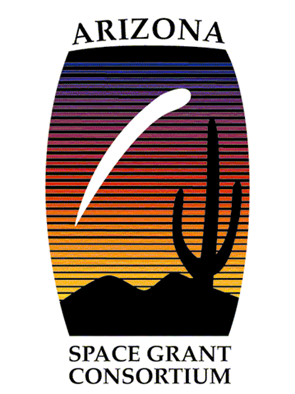 Dr. Michael Ort, 
Dr. Nadine Barlow and Kathleen Stigmon,
NAU/NASA Space Grant, and
Arizona Space Grant Consortium
for allowing me this research opportunity!!
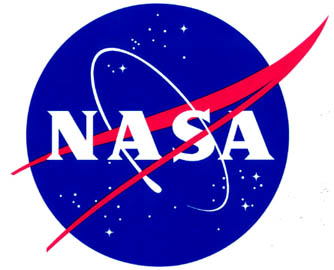 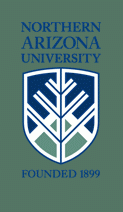 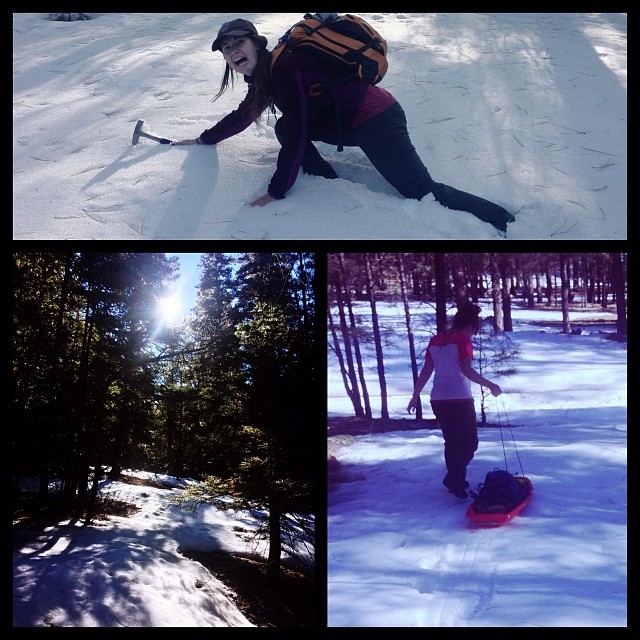 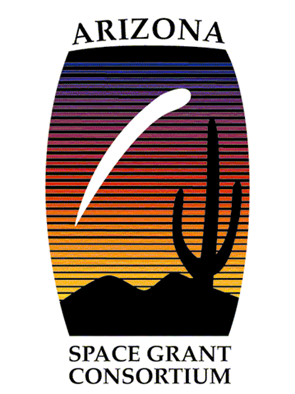 Questions?
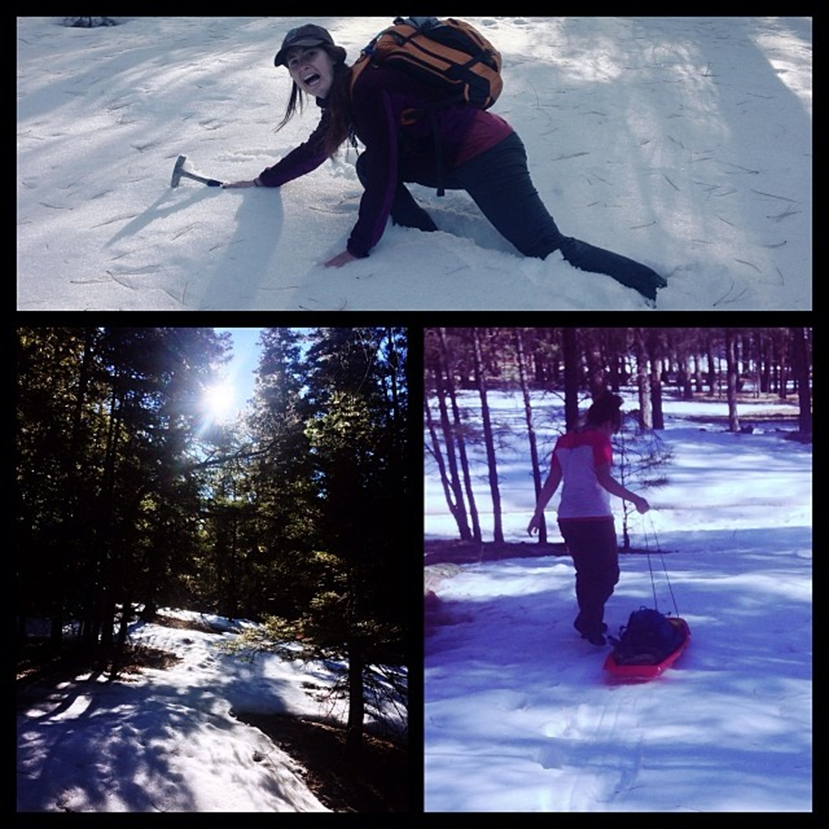 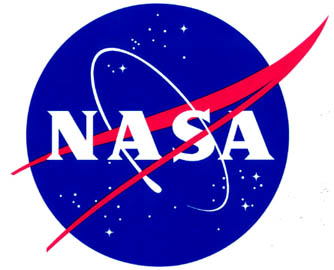 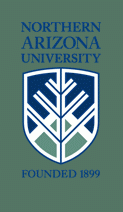 Transporting samples out of a very snowy field site